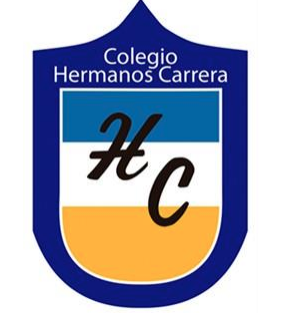 Profesora: Adriana Ascencio
Co docente: María José Guerrero
Apoyo: Soledad Campos
Matemática2º básico
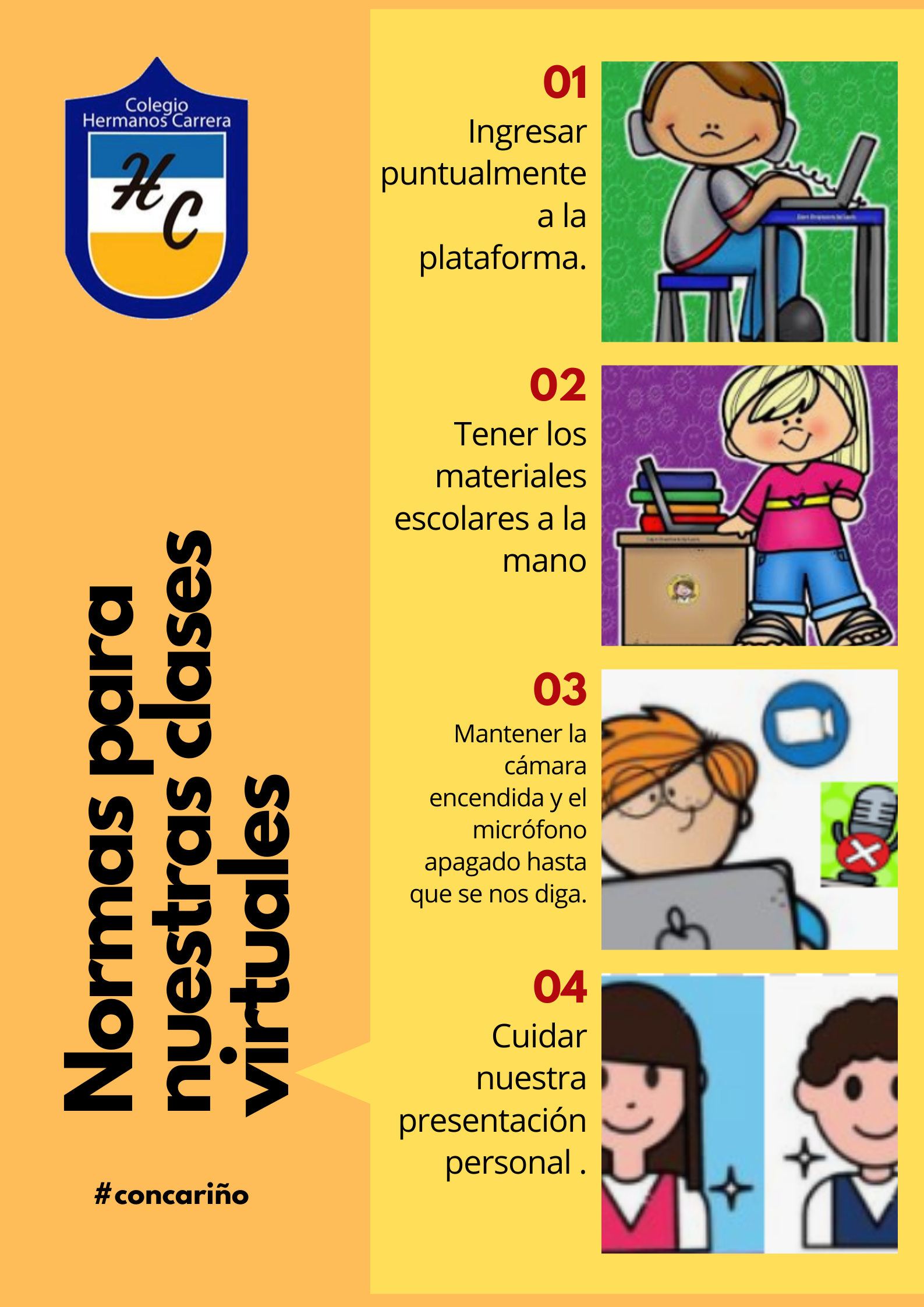 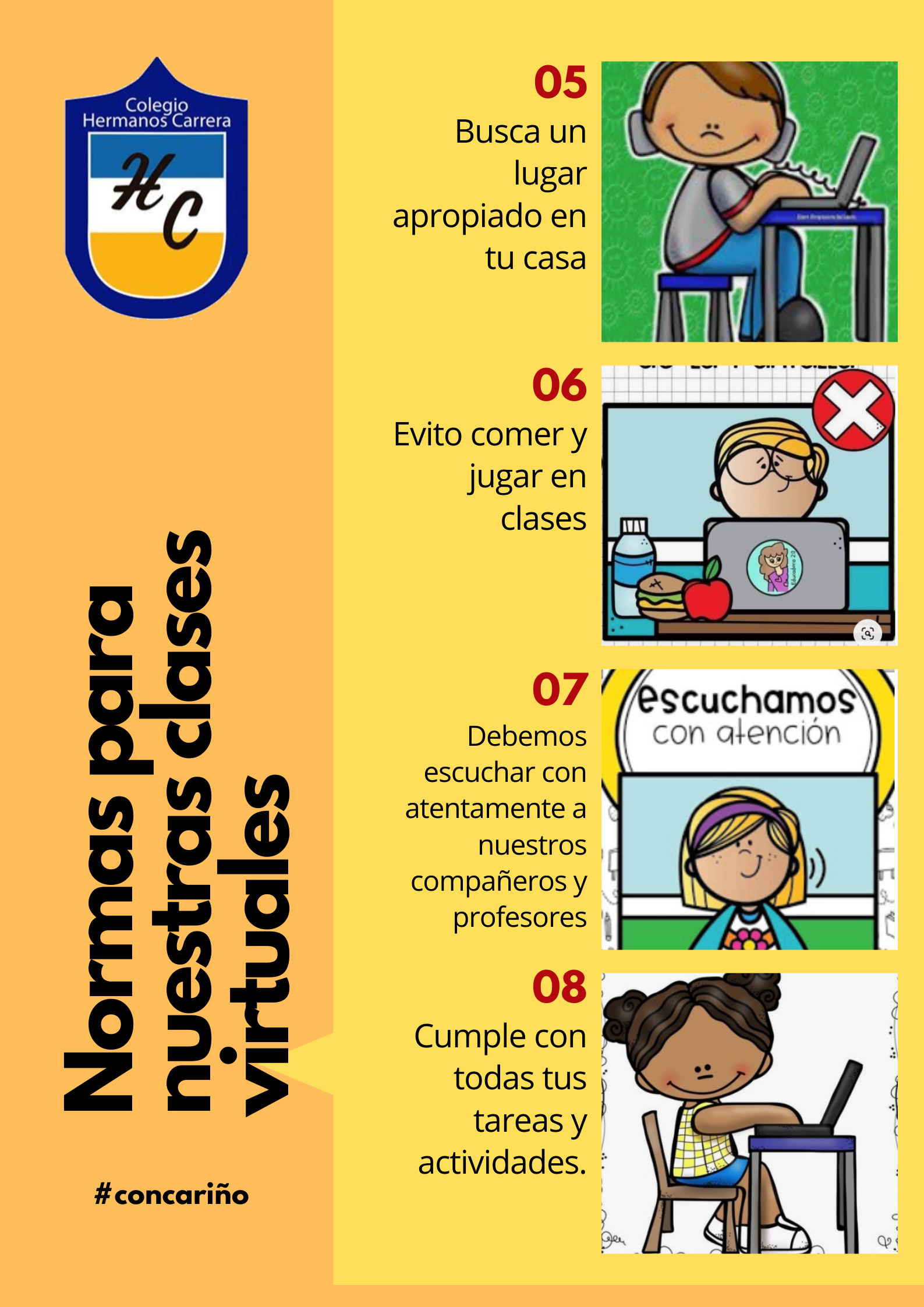 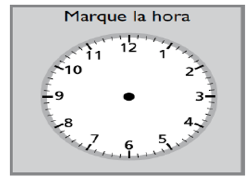 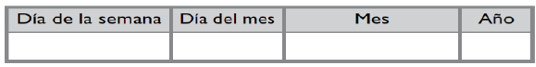 ¿Qué aprenderemos?
Asociar figuras 3D con objetos
del entorno a través del trabajo en sus cuadernos y guía, fomentando la utilización de  formas de buen trato (por ejemplo, saludar, despedirse, pedir por favor).
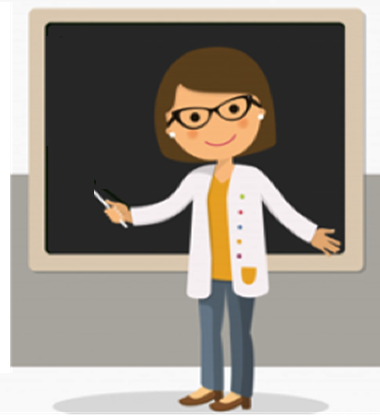 Verifiquemos si se comprendió el objetivo.
Quién me pude decir con sus palabras 
¿Qué aprenderemos hoy?
Asociar
figuras 3D con objetos del entorno
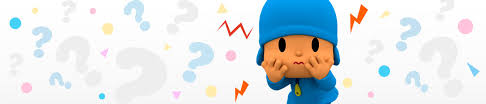 ¿Cómo vamos a trabajar?
1º Vamos a ver la presentación para conocer las figuras 3D
2ºVamos a realizar ticket de salida.
Figuras 3D que observas en la situación.
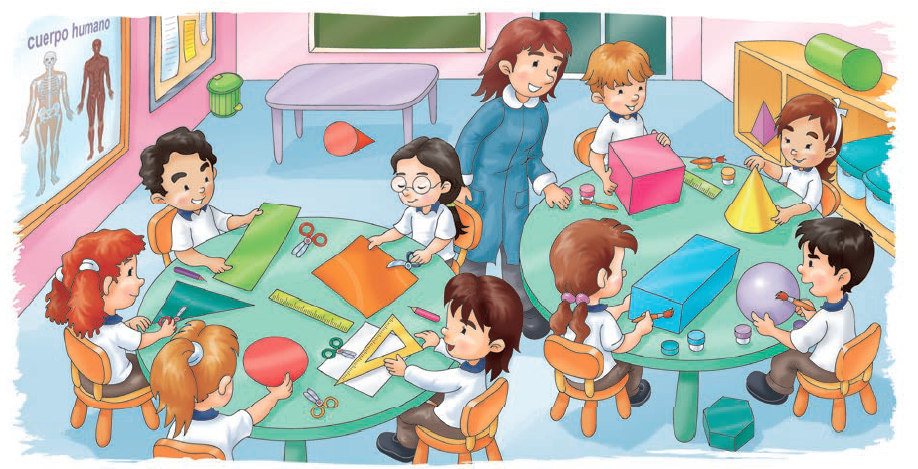 Pon sobre tu escritorio los objetos que tienes y anticipa cuáles pueden rodar. Verífica tus respuestas.
Clasifica los objetos en 2 grupos. Díbújalos
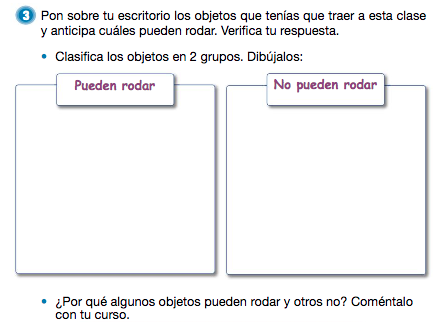 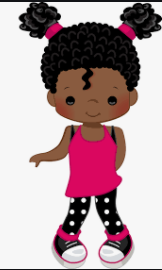 ¿Por qué algunos objetos puedenrodar y otros no?
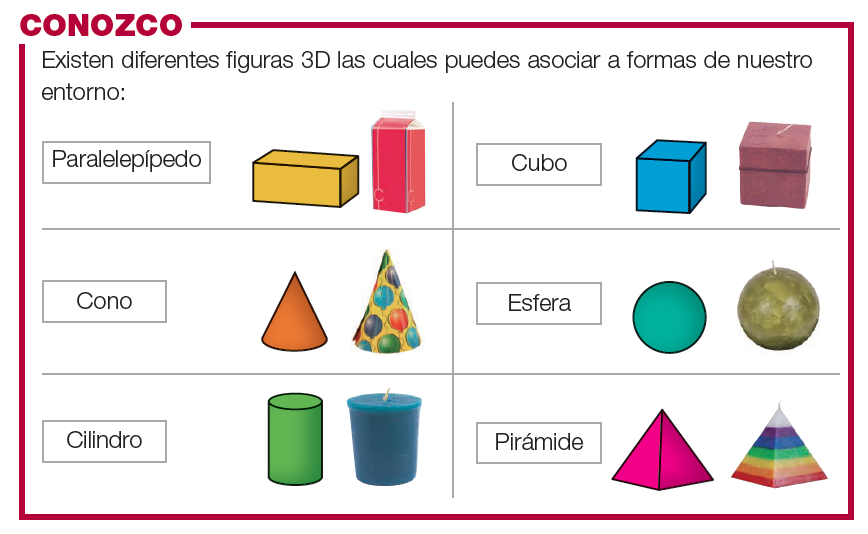 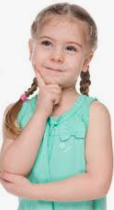 Dibuja al menos dos objetos que se asemeja a la figura 3D
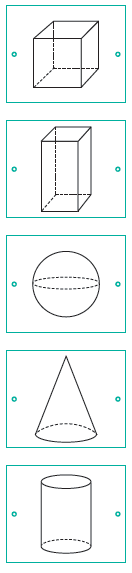 Ahora sigamos trabajando …
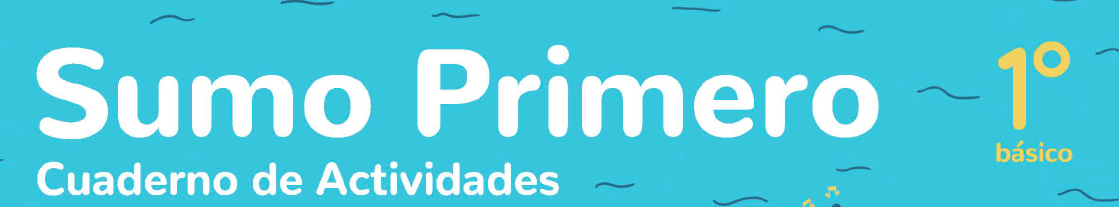 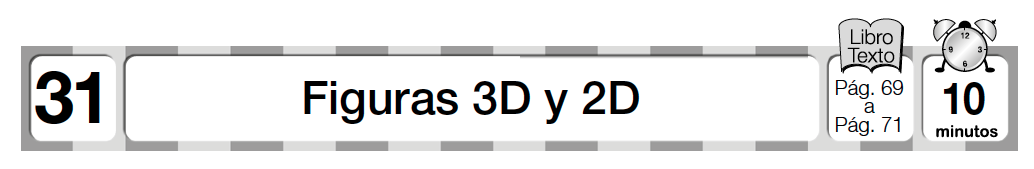 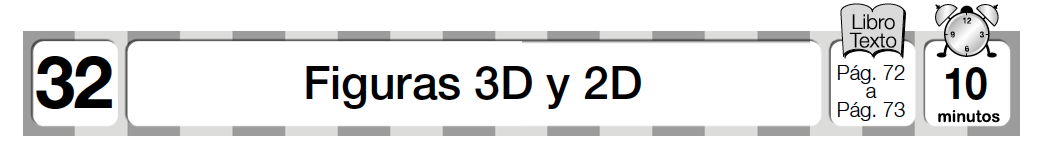 Reflexión de lo aprendido
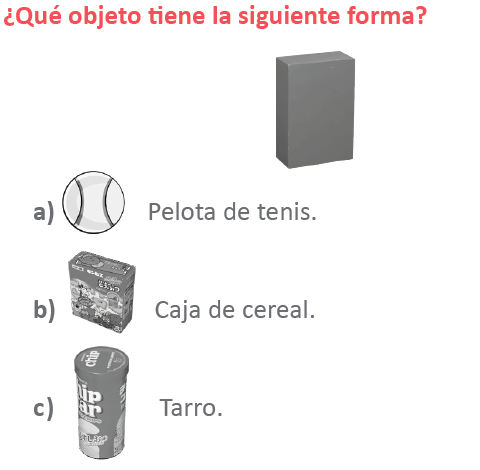 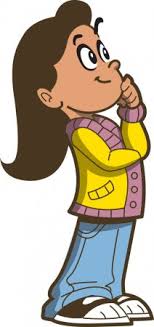 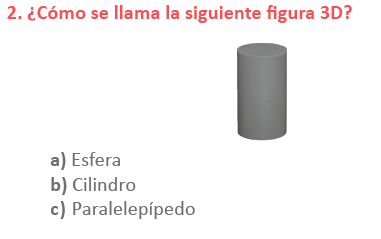 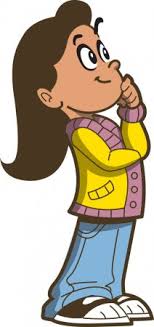 Reflexión de lo aprendido
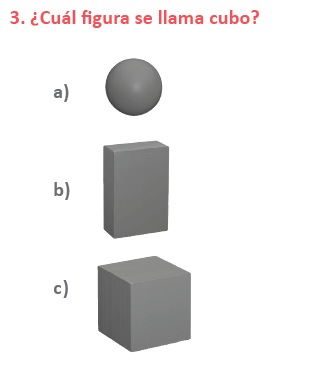 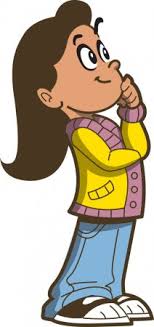 ¿Cómo trabajamos hoy?
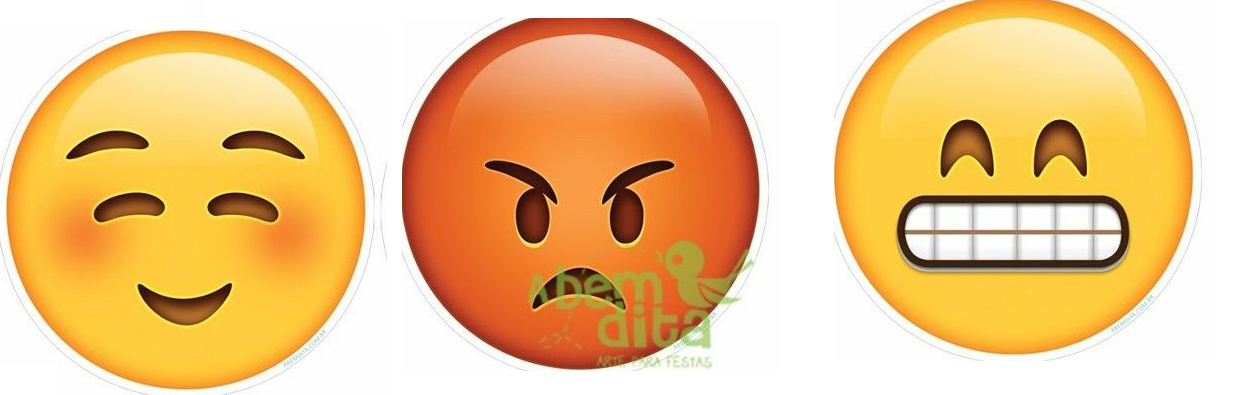 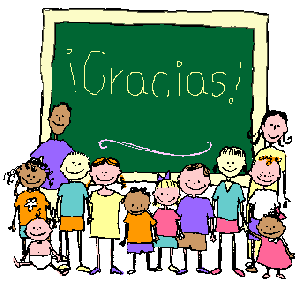